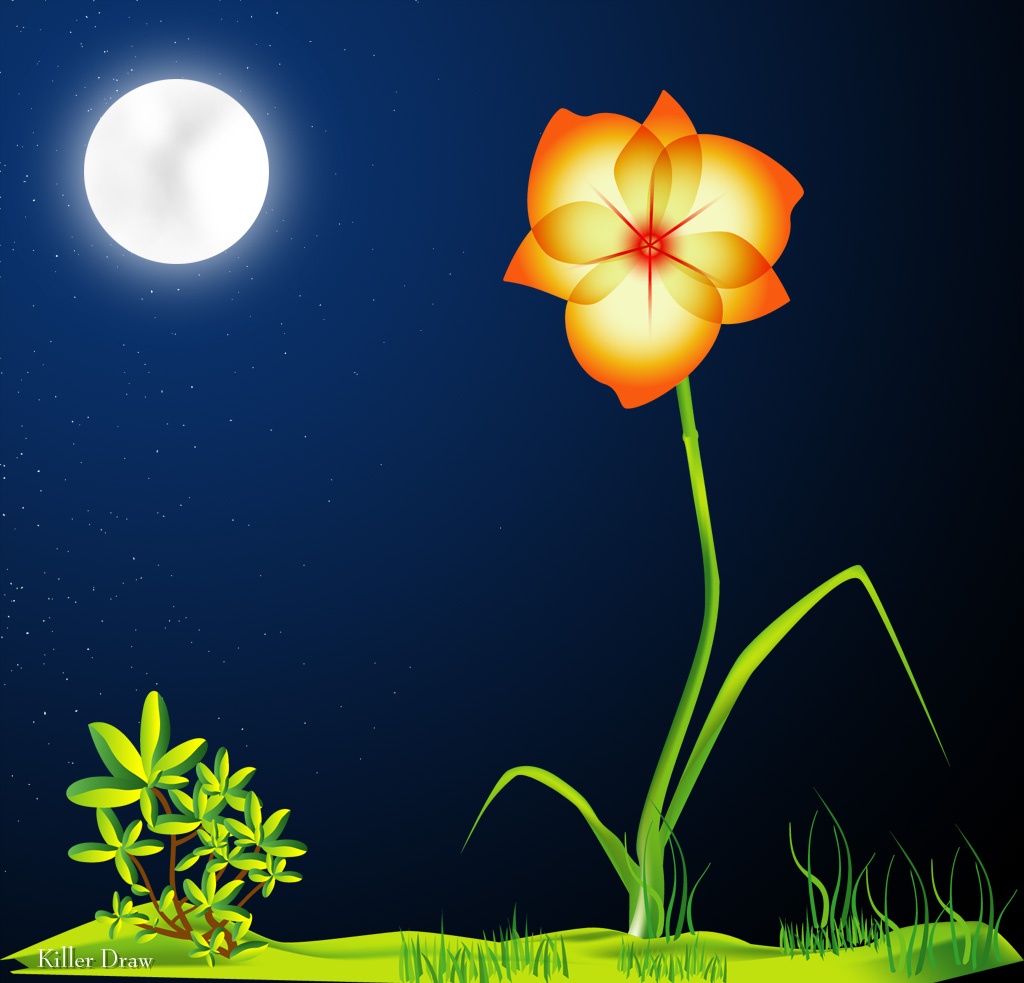 TIẾT: CHÍNH TẢ
Thứ ba,ngày 2 tháng 11 năm 2021
Chính tả:
Kiểm tra bài cũ: viết đúng các từ tiếng sau:
- mưa
- lưa thưa
- giữa ngày
- tưởng
- giỡn nước
- xuôi ngược
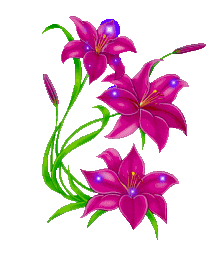 Thứ ba,ngày 2 tháng 11 năm 2021
Chính tả:
1. Nghe – viết:     Dòng kinh quê hương
			               Theo Nguyễn Thi
Hoạt động 1:  Tìm hiểu bài chính tả
Hoạt động 2:   Viết từ khó
Hoạt động 3:   Viết chính tả ( viết ở nhà)
Hoạt động 4:   Làm bài tập
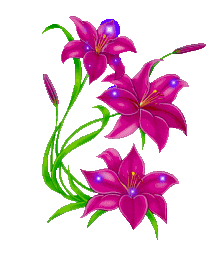 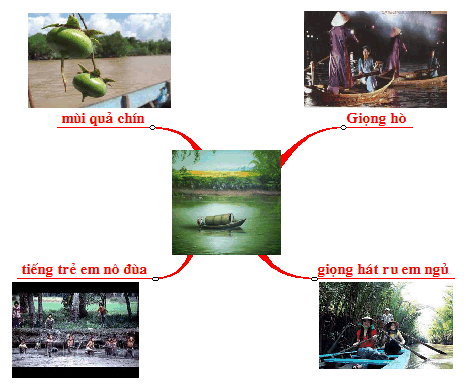 Thứ ba,ngày 2 tháng 11 năm 2021
Chính tả
1. Nghe – viết:     Dòng kinh quê hương
			               Theo Nguyễn Thi
Cũng như mọi màu xanh trên khắp đất nước, màu xanh của dòng kinh quê hương gợi lên những điều quen thuộc ... Vẫn như có một giọng hò đang ngân lên trong không gian có mùi quả chín, một mái xuồng vừa cập bến có tiếng trẻ reo mừng, và sau lưng tôi, tiếng giã bàng vừa ngưng lại thì một giọng đưa em bỗng cất lên... Dễ thương làm sao giọng đưa em lảnh lót của miền Nam vút lên đưa trẻ thơ vào giấc ngủ, đưa con người vào niềm vui.
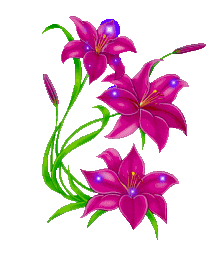 Chính tả
1. Nghe – viết:     Dòng kinh quê hương
			               Theo Nguyễn Thi
Hoạt động 2:   Viết từ khó
giọng hò
mái xuồng
giã bàng
lảnh lót
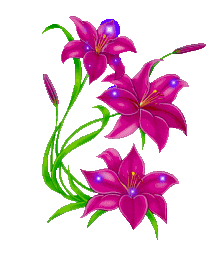 Chính tả
1. Nghe – viết:     Dòng kinh quê hương
			               Theo Nguyễn Thi
Hoạt động 3:   Viết chính tả (Viết ở nhà)
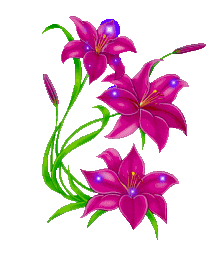 iều
iều
iều
Chính tả
1. Nghe – viết:    Dòng kinh quê hương
			               Theo Nguyễn Thi
Hoạt động 4:   Làm bài tập
2. Tìm một vần có thể điền vào cả 3 chỗ trống dưới                     	đây ?
Chăn trâu đốt lửa trên đồng		Rạ rơm thì ít, gió đông thì nh.........			Mải mê đuổi một con d.......		Củ khoai nướng để cả ch....... thành tro
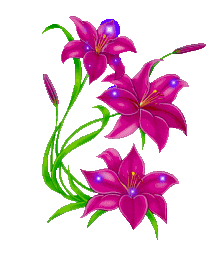 Chính tả:
1. Nghe – viết:     Dòng kinh quê hương
			               Theo Nguyễn Thi
3. Tìm tiếng có chứa ia hoặc iê thích hợp với mỗi chỗ    trống trong câu thành ngữ dưới đây.
a) Đông như ........			b) Gan như cóc  ......			c) Ngọt như ...... lùi.
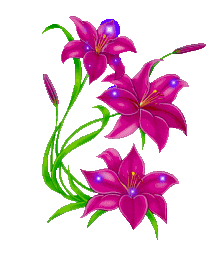 Thứ ba, ngày 2 tháng 11 năm 2021
Chính tả (Nghe - viết)
Kì diệu rừng xanh
Bài 2:
Tìm trong đoạn tả cảnh rừng khuya dưới đây những tiếng có chứa yê hoặc ya :
khuya, truyền thuyết, xuyên, yên
Nhận xét về cách đặt dấu thanh ở các tiếng chứa yê có âm cuối ?
Các tiếng chứa yê có âm cuối dấu thanh được đặt ở chữ cái thứ hai của nguyên âm đôi yê.
Bài 3: Tìm tiếng có vần uyên thích hợp với mỗi ô trống dưới đây :
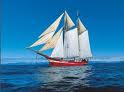 Chỉ có ….. … mới hiểuBiển mênh mông nhường nàoChỉ có biển mới biết…….   đi đâu về đâu.                     (XUÂN QUỲNH)
thuyền
a)
Thuyền
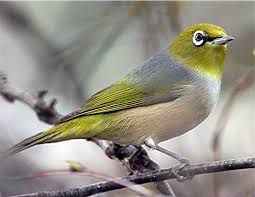 Lích cha lích chích vành ……… 
Mổ từng hạt nắng đọng nguyên sắc vàng.                                             
(BẾ KIẾN QUỐC)
b)
khuyên
3/ Trò chơi: Ai nhanh ai đúng
Yêu cầu: Gọi đúng tên của loài chim trong tranh.
hải yến, yểng, đỗ quyên
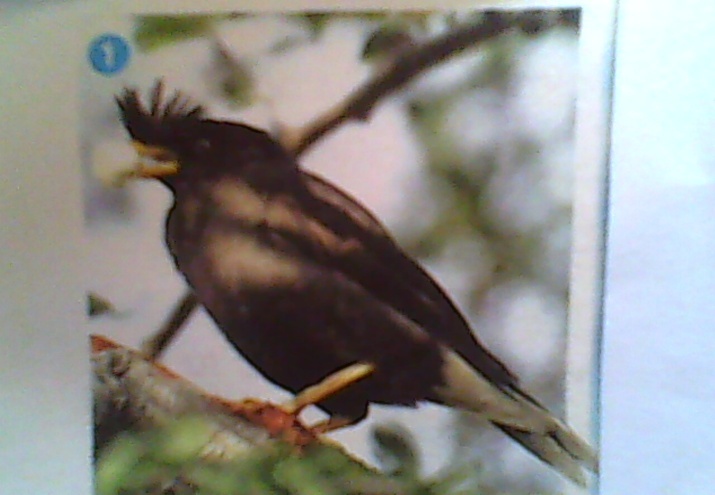 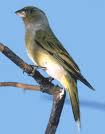 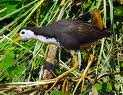 đỗ quyên
hải yến
yểng
.
Đỗ quyên (chim cuốc): loài chim nhỏ, hơi giống gà, sống ở bờ bụi, gần nước, có tiếng kêu “cuốc, cuốc”, lủi trốn rất nhanh.
Hải yến: loài chim biển, nhỏ, cùng họ với én, cánh dài và nhọn, làm tổ bằng nước bọt ở vách đá cao, tổ dùng làm thức ăn rất bổ.
Yểng: loài chim cùng họ với sáo, lông đen, sau mắt có hai mẩu thịt màu vàng, có thể bắt chước tiếng người.
Củng cố và dặn dò:
- Quí trọng và bảo vệ rừng.
- Nhận xét tiết học.
- Chuẩn bị bài sau: Tiếng đàn ba – la – lai – ca trên sông Đà.
TRÒ CHƠI
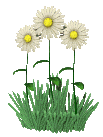 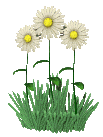 HỘP QUÀ BÍ ẨN
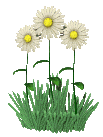 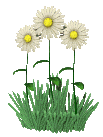 Đông như
.............
Đông như 
kiến
Một tràn 
pháo tay
Ngọt như
....... lùi
Một
 gói kẹo
Ngọt như
mía lùi
Gan như
cóc  ........
Gan như 
cóc tía
Một 
bông hoa
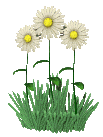 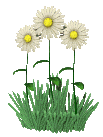 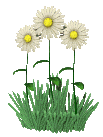